Indices and Logarithms
Timed Questions
Easter School 2015
5 mins
1.
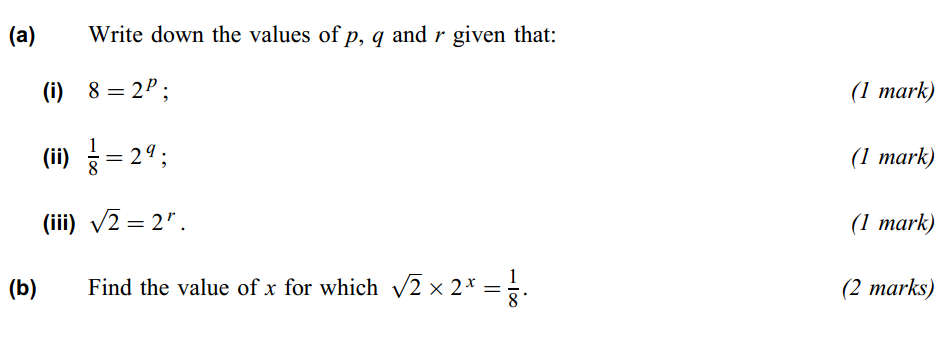 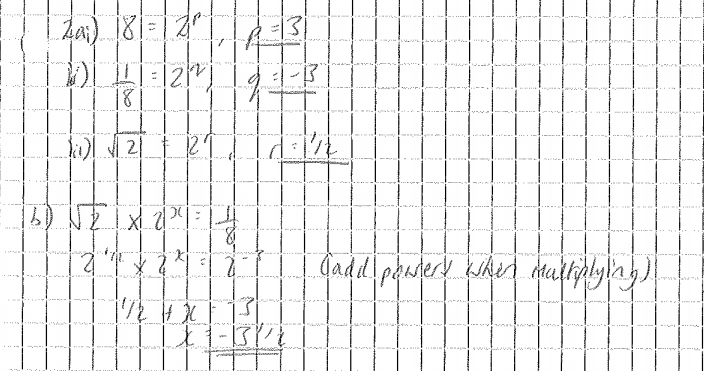 3 mins
2.
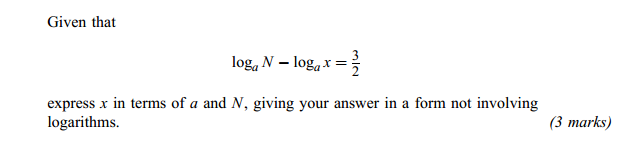 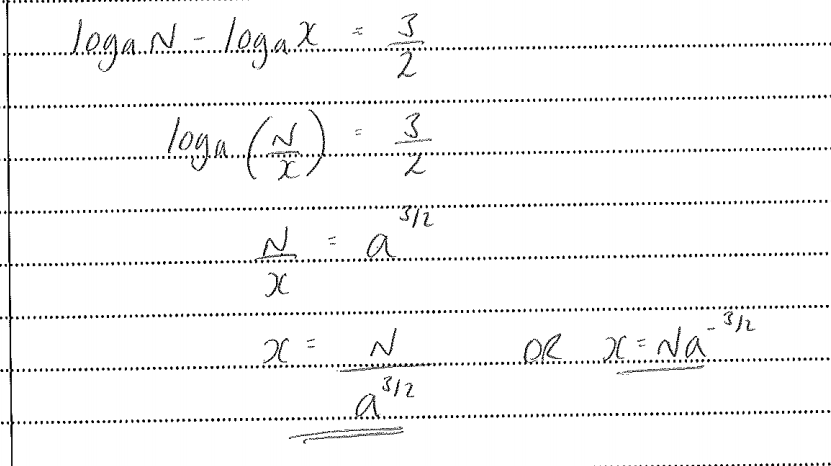 9 mins
3.
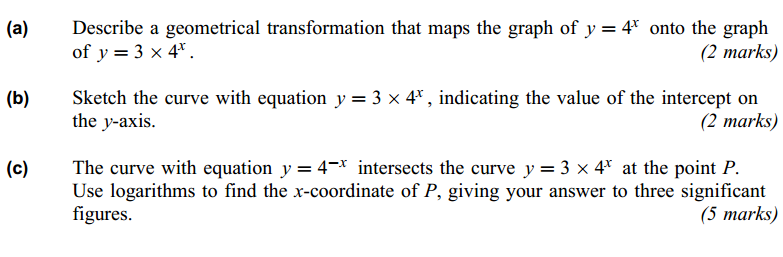 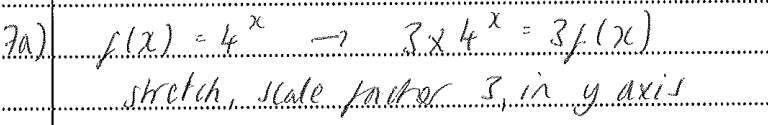 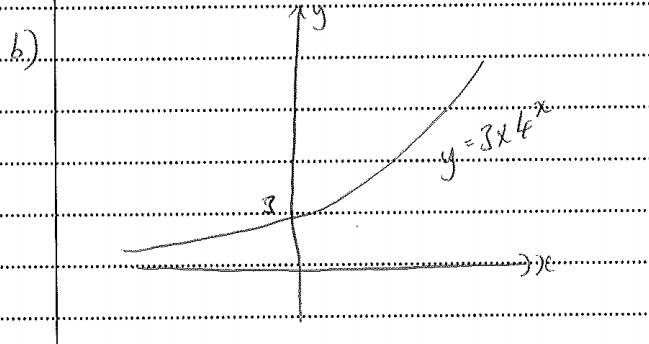 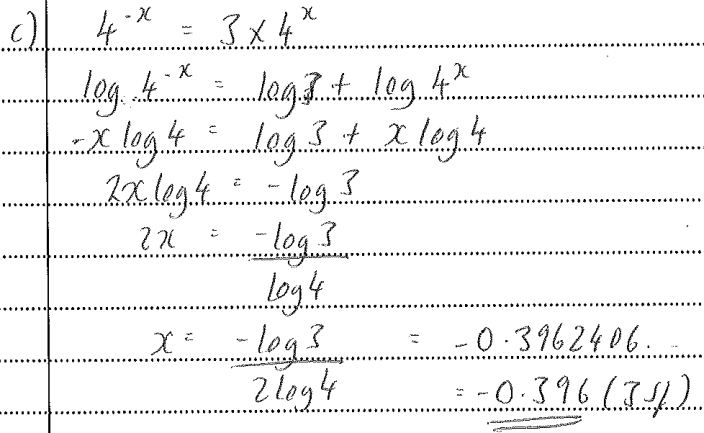 7 mins
4.
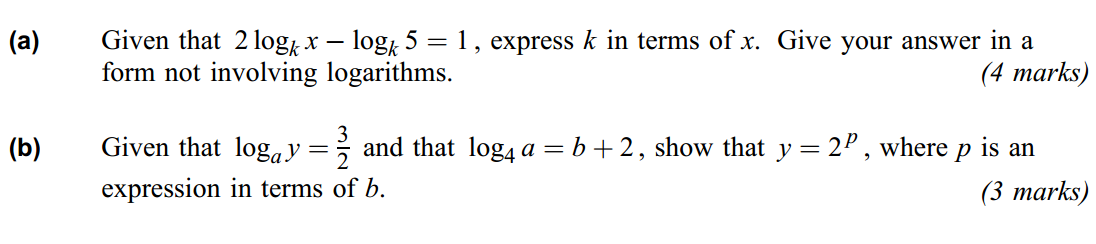 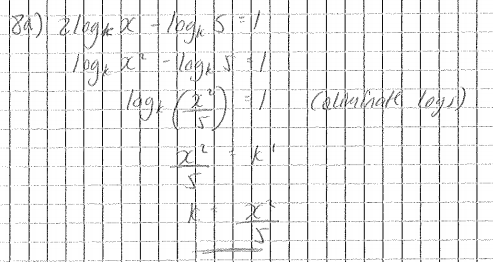 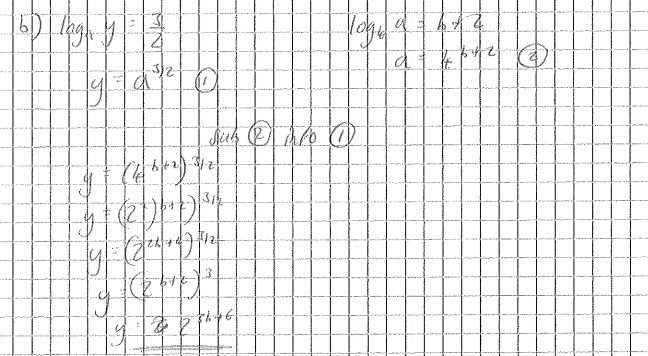